স্বাগতম
পরিচিতি
শিক্ষক পরিচিতি
পাঠ পরিচিতি
মোঃ সানজিদুল হাসান
সহকারি শিক্ষক (গণিত)
কালাইপাড় জালেশ্বর বালিকা উচ্চ বিদ্যালয় 
গফরগাঁও ,ময়মনসিংহ
শ্রেনীঃ-   নবম
বিষয়ঃ-  গণিত
অধ্যায়ঃ  দ্বিতীয়
সময়ঃ    ৫০ মিনিট
তারিখঃ   ২২/১০/২০১৯
নিচের ছবি গুলি লক্ষ্য কর
সেটের ধারনা
শিখনফল
এ অধ্যায় শেষে শিক্ষার্থীরা ……………
সেট সম্পর্কে বলতে পারবে ।
সেট গঠন পদ্ধতি সম্পর্কে বলতে পারবে ।
সেট গঠন সম্পর্কিত সকল সমস্যাবলির সমাধান করতে পারবে ।
নিচের ছবি গুলি লক্ষ্য কর
জ্যামিতি বক্স(সেট)
পূর্ণ সংখ্যার সেট
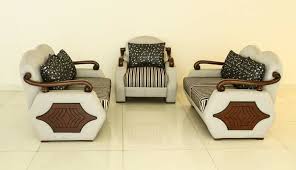 সোফা সেট
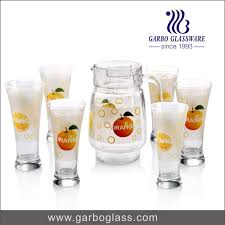 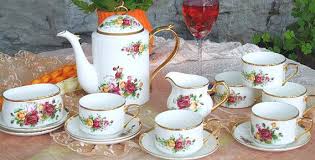 গ্লাস সেট
কাপ সেট
সেটঃ বাস্তব বা চিন্তা জগতের সু-সংঙ্গায়িত বস্তুর সমাবেশ বা সংগ্রহকে সেট বলে ।যেমনঃ-বিভিন্ন জ্যামিতিক যন্ত্রপাতির সেট বা জ্যামিতি বক্স ,পূর্ণ সংখ্যার সেট।
সেটকে সাধারনত ইংরেজী বর্ণমালার বড় হাতের অক্ষর A,B,C,……….X,Y,Z দ্বরা প্রকাশ করা হয় ।
সেট প্রকাশের পদ্ধতি
সেটকে দুই পদ্ধতিতে প্রকাশ করা হয় । যথাঃ- তালিকা পদ্ধতি (Roster Method) ও সেট গঠন পদ্ধতি(Set Builder Method)।
তালিকা পদ্ধতিঃ- এই পদ্ধতিতে সেট এর সকল উপদান সুনির্দিষ্টভাবে উল্লেখ করে দ্বিতীয় বন্ধনী {} এর মধ্যে আবদ্ধ করা হয় এবং একাধিক উপাদান থাকলে ‘কমা’ ব্যাবহার করে উপাদানগুলোকে আলাদা করা হয়। যেমনঃ- A={a,b},B={2,4,6} ,C={সাকিব,তামিম,মাশরাফি} ইত্যাদি।
সেট গঠন পদ্ধতিঃ-এ পদ্ধতিতে সেটর সকল উপদান সুনির্দিষ্টভাবে উল্লেখ না করে উপাদান নির্ধারনের জন্য সাধারন ধর্মের উল্লেখ থাকে ।যেমনঃ- A={x:x স্বাভাবিক বিজোড় সংখ্যা },B={x:x নবম শ্রণীর প্রথম পাঁচ জন শিক্ষার্থী } ইত্যাদি। এখানে ‘:’ দ্বারা ‘এরূপ যেন’ বা সংক্ষেপে ‘যেন’(such that) বোঝায় ।
যেহেতু এ পদ্ধতিতে সেটের উপদান নির্ধারনের জন্য শর্ত বা নিয়ম দেওয়া থাকে ,এ জন্য এই পদ্ধতিকে Rule Method বলা হয় ।
উদাহরণঃ A={7,14,21,28}   সেটটিকে  সেট গঠন পদ্ধতিতে প্রকাশ কর ।
সমাধানঃ    A সেট এর উপাদানসমূহ 7,14,21,28 ।
এখানে, প্রত্যেকটি  উপাদান  7 দ্বারা বিভাজ্য ,অর্থাৎ 7 এর গুনিতক এবং 28 এর বড় নয় ।
অতএব, A = {x: x ,7 এর গুনিতক  এবং 0<x<=28} 

উদাহরনঃ B={ x:x  ,28 এর গুণনীযক} সেটটিকে তালিকা পদ্ধতিতে প্রকাশ কর।
সমাধানঃ   এখানে, 28=1* 28=2*14=4*7
অতএব, 28 এর গুননিয়কসমূহ  1,2,4,7,14,28
নির্ণেয় সেট  B={1,2,4,7,14,28 }
একক কাজ
সেট এর কয়েকটি উদাহরন লিখ ।
জোড়ায় কাজ
A={2,4,6,8,10,12}  সেটটিকে সেট গঠন পদ্ধতিতে প্রকাশ কর  ।
বাড়ির কাজ
তোমাদের আশেপাশে  ব্যাবহৃত  উপাদান নিয়ে গঠিত ৫ টি সেট খাতায় লিখবে এবং ঐ সেট সমূহের একটি  করে সাধারন ধর্ম লিখবে ।
ধন্যবাদ